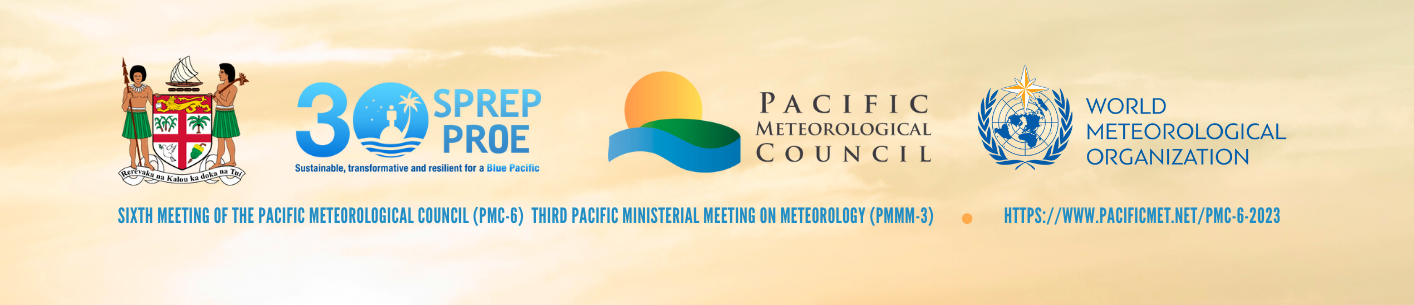 Agenda Item: 8.1Title: Progress and Update on the Weather Ready Pacific Program
Presenter: Ofa Fa’anunu
Context
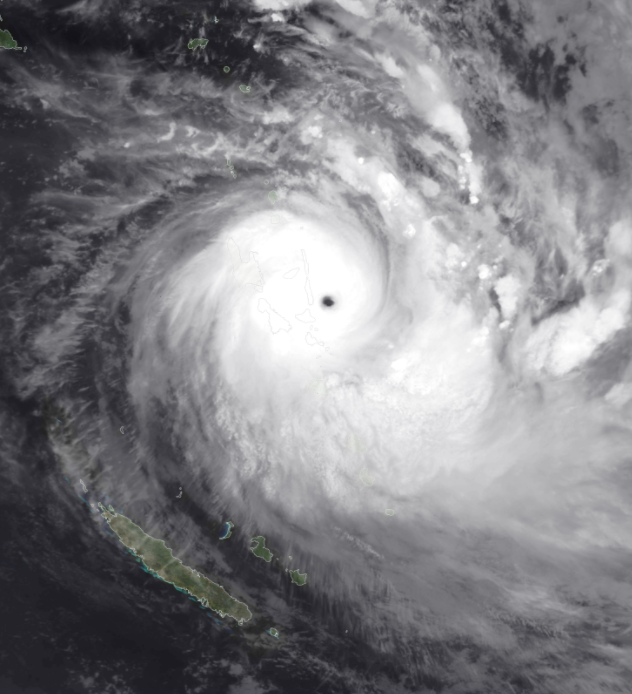 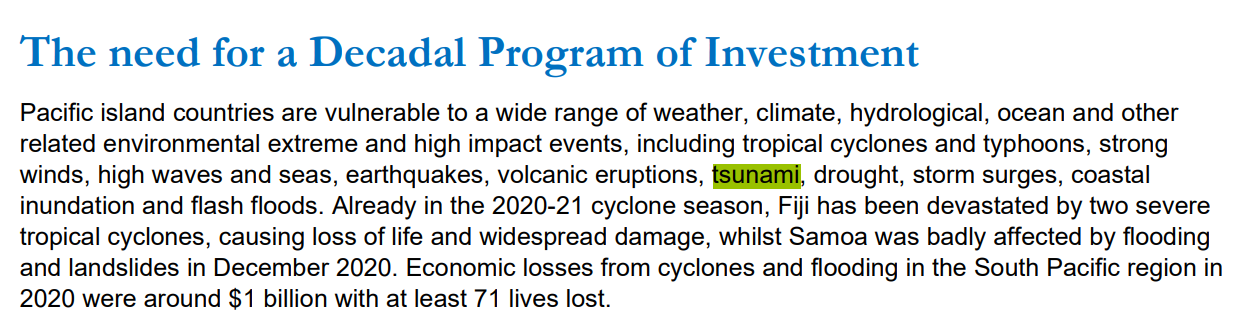 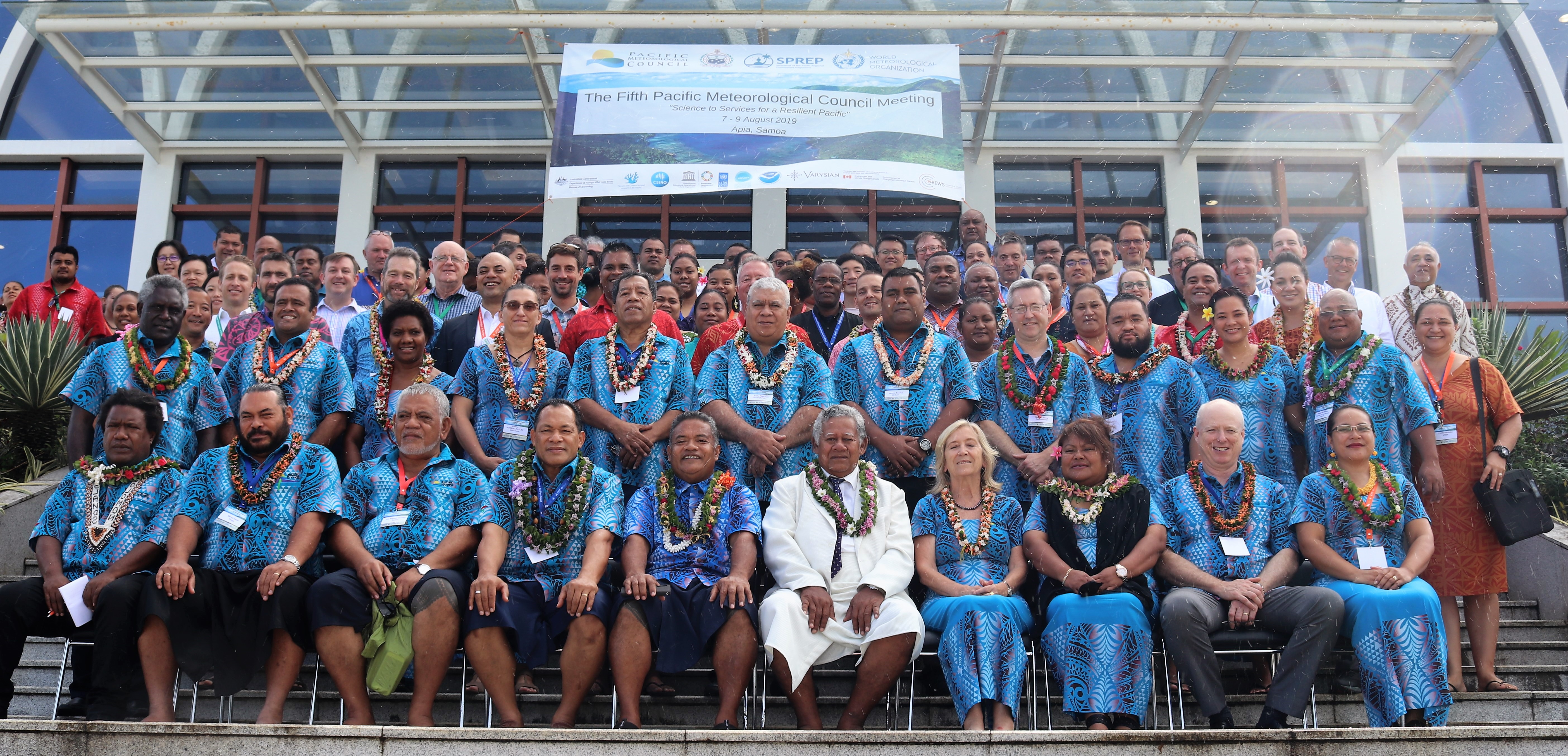 Building the capacity of Pacific Island States to respond to Extreme, Weather, Water, and Ocean events 
The Meeting: 
Noted the importance of ensuring information to support preparedness and response to extreme weather events, water and ocean risks;
Noted the need for long-term strategic investment in capability that supports critical gaps in preparedness and response at short time scales;
Agreed to commission through SPREP, in cooperation with members, WMO and other CROP agency partners to undertake a study to scope a decadal Pacific regional extreme weather, water and ocean response program initiative; and
Agreed to use the outcomes of the scoping study to inform deliberations at the next PMC Ministerial Meeting.
PMC-5 Decision2019
Protecting communities: Communities will 
be able to make decisions based on knowing more, earlier, about conditions in their particular location. They will understand what the weather will do rather than what the weather will be.
Strengthening security: Better access to reliable weather information will support the region's maritime surveillance and fisheries management initiatives, and enable better preparedness for events that could lead to political and/or social destabilisation – eg energy management, food and water security.
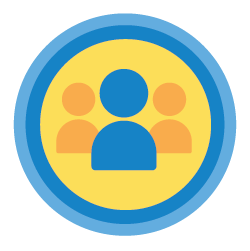 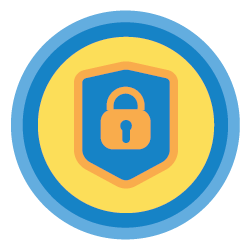 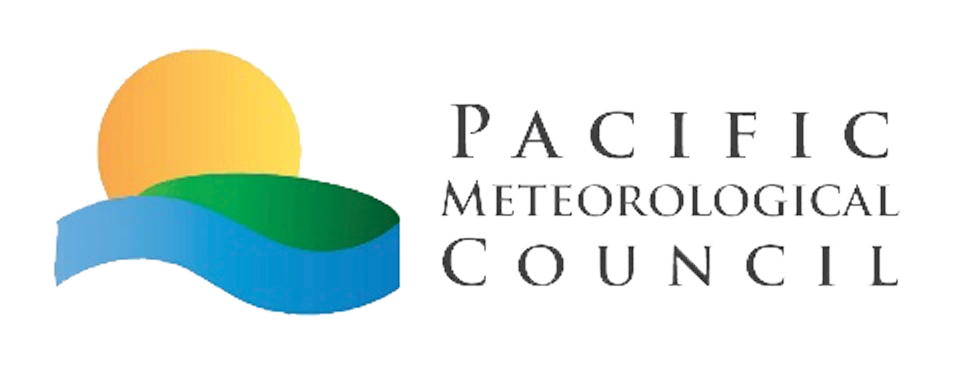 Strengthening the region's resilience to the impacts of severe weather events – tropical cyclones, tsunamis, droughts, storm surges, flash floods.
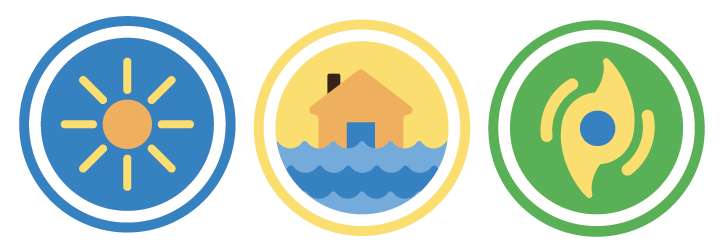 Weather Ready Pacific
Supporting economies: improved forecasts and warnings will support timely and targeted preparedness measures, limiting the economic impact of severe weather events (securing infrastructure, relocating stock and supplies etc); for some countries, strengthened industry engagement will leverage enhanced productivity (agriculture, energy etc).
Enhancing connectivity: by strengthening the Pacific’s integration into the global meteorological system, the region will be less vulnerable to peaks and troughs in resourcing and support, and have a stronger voice internationally.
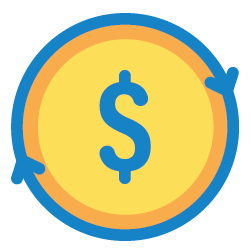 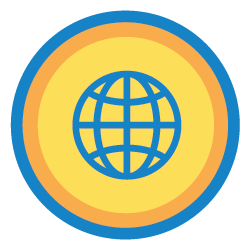 USD167Mill for 10 years
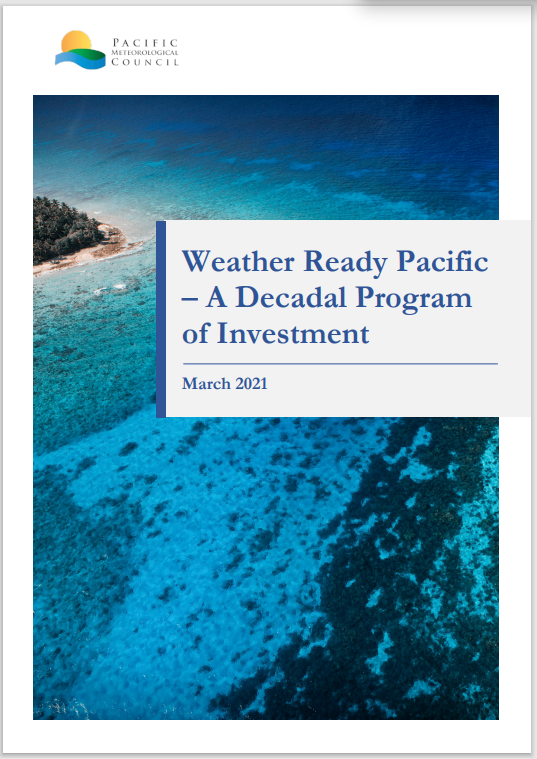 1
2
Summary Investment Priorities Areas
3
4
5
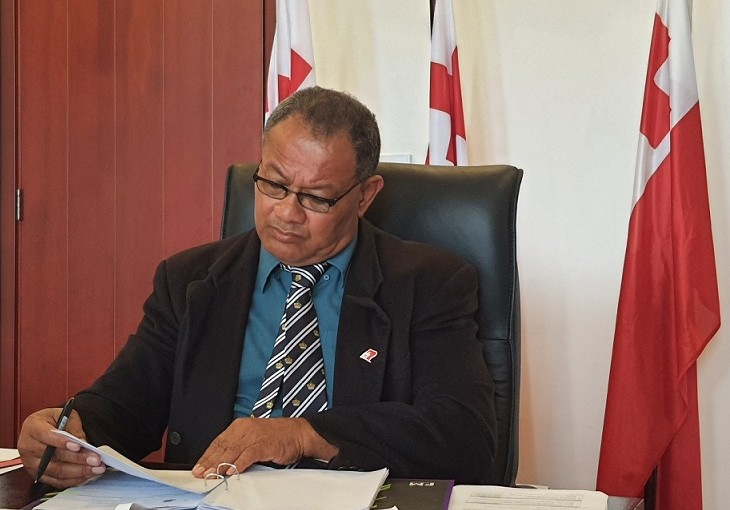 Country Paper by the Government of Tonga to present the WRP on behalf of the PMC to the Pacific Leaders Forum:Decisions by the Leaders
20. Tonga presented paper on strengthening disaster readiness to severe weather, water and ocean events across the Pacific. 
21. Forum Foreign Ministers: 
(i) endorsed the Weather Ready Pacific Decadal Programme of Investment, which seeks to reduce the human and economic cost of severe weather, water and ocean events across Pacific Island communities, by strengthening national meteorological and hydrological organisations and their partnerships with national disaster management organisations; 
(ii) recognised that the Decadal Programme of Investment is a comprehensive approach and responds to the needs of the Pacific region; 
(iii) directed the Secretariat to bring the Decadal Programme of Investment to the attention of Leaders for their endorsement, and for sharing with Forum Dialogue Partners; and 
(iv) requested SPREP as the secretariat of PMC to continue to seek funding for the Weather Ready Pacific Decadal Programme of Investment, and report back to FOC on progress. 

On 6 August 2021
Leaders endorsed the Weather Ready Pacific Decadal Programme of Investment, which seeks to reduce the human and economic cost of severe weather, water and ocean events across Pacific Island communities, by strengthening national meteorological and hydrological organisations and their partnerships with national disaster management organisations.
Tonga’s Chief Secretary and Secretary to Cabinet presenting  
the WRP to the FFMM, 27 July 2021
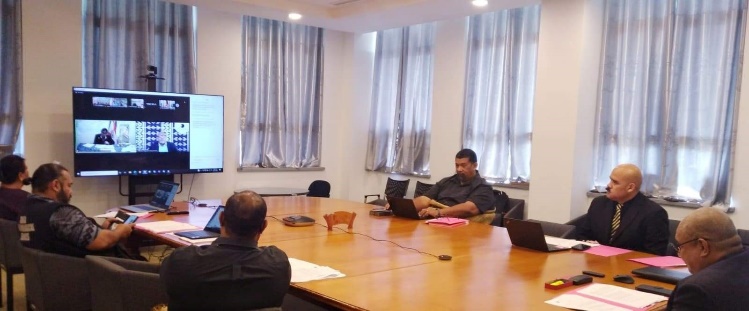 Tonga Head of Delegation presenting  the WRP to the Pre-Forum 
Meeting 23 July 2021
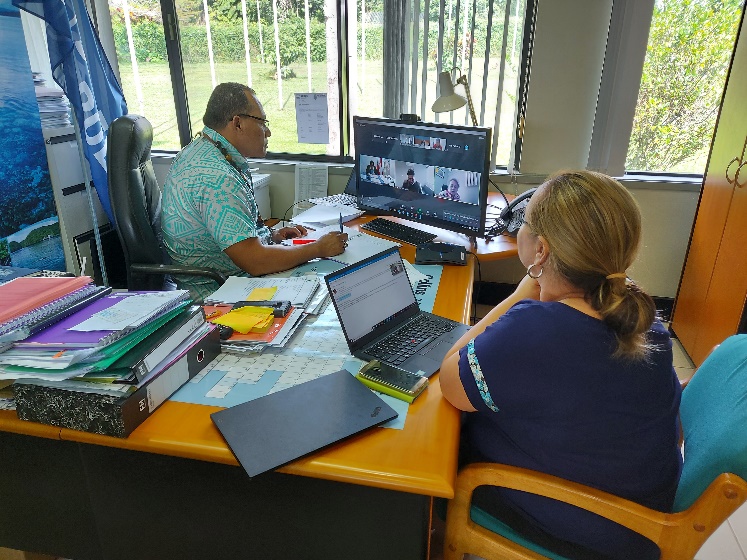 SPREP participating at the Forum Foreign Ministers Meeting
Approach and Progress
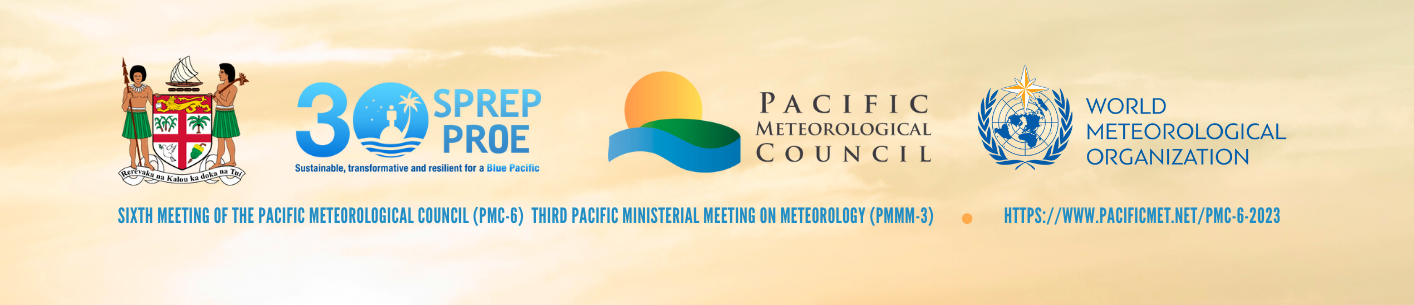 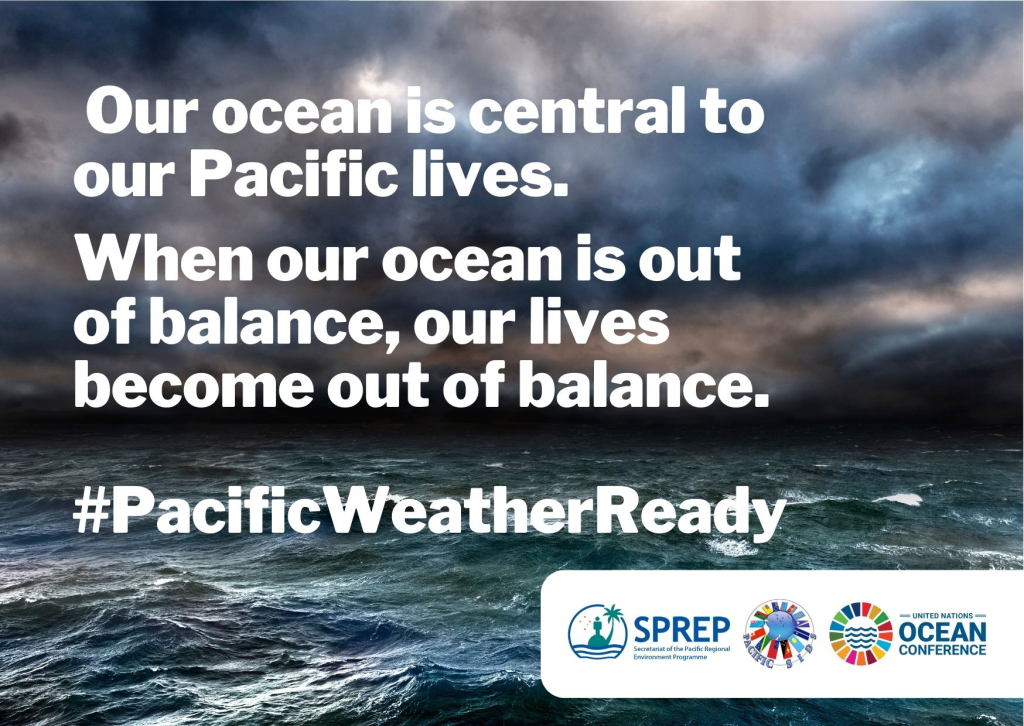 Weather Ready Pacific in global and regional forums
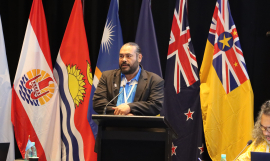 SPREP and all members of the Council supported to raise awareness on the initiative
Presented at numerous forums including the;
SPREP Meeting in 2020, 2021 and 2022,
Project meetings
 UNFCCC COP 26 and 27, 
UN Ocean Conference, 
Inaugural Pacific Ministerial for Disaster Risk Reduction, 
Asia Pacific Ministerial Conference on DRR
QUAD Meeting (Leaders of US, Australia, Japan, India)
Discussed with Development Partners and Donors (Australian DFAT, New Zealand MFAT, UK, Irish,other Development Partners, Multilateral Donors and UN Agencies)
Featured in numerous News articles
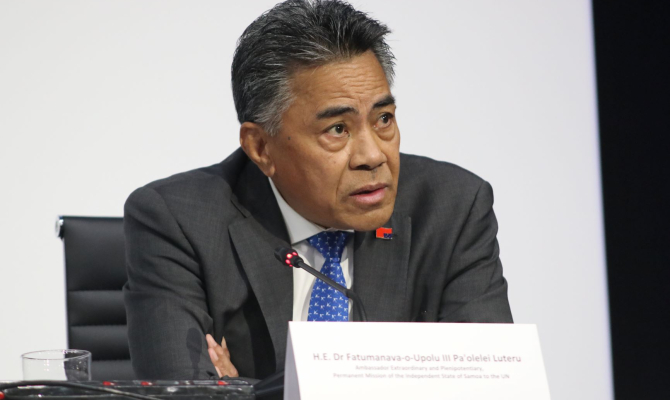 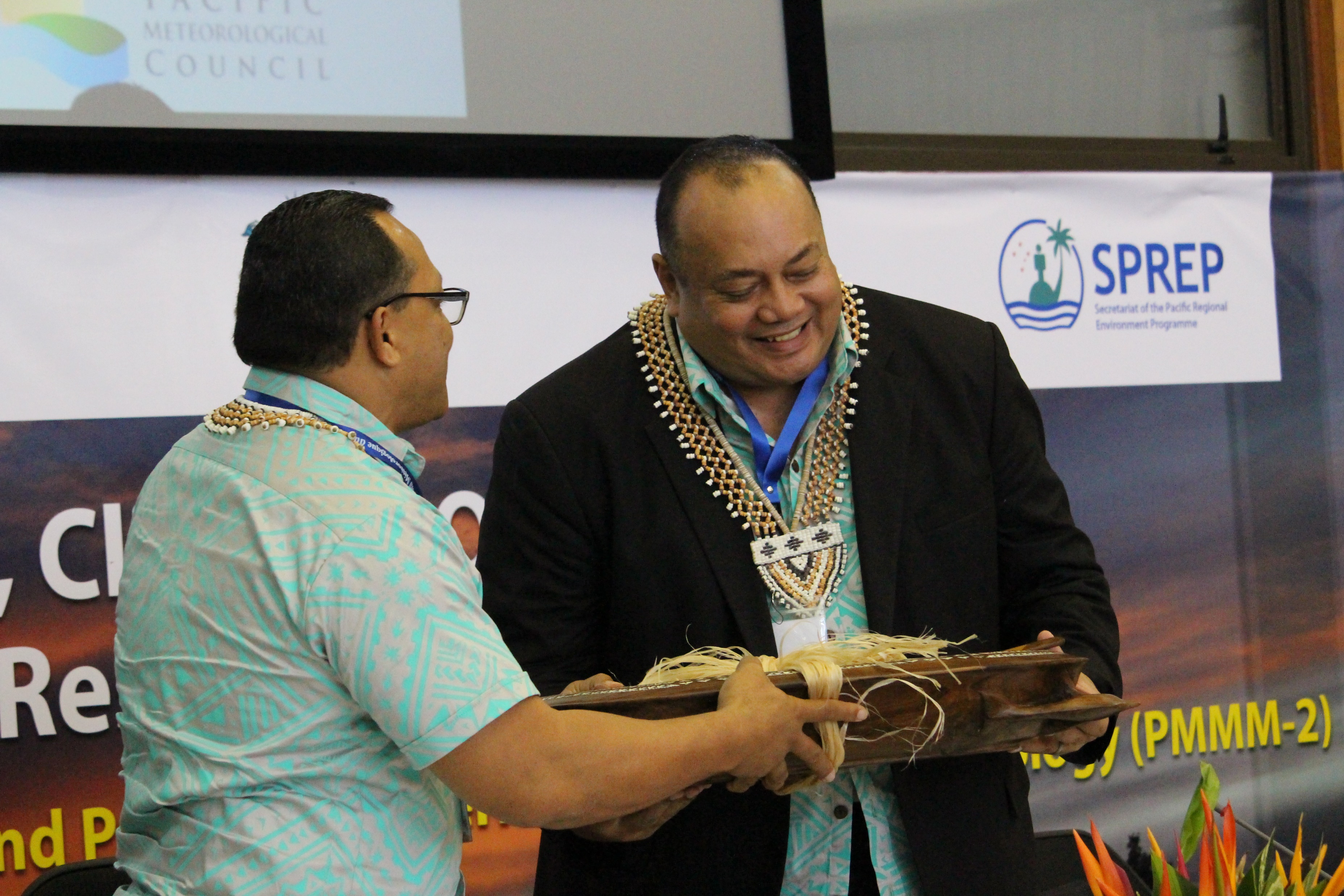 A Pacific-led initiative
WRP is a Vehicle to deliver people-centered end-to-end multi-hazard early warning systems for all Pacific island countries and territories 

Initial investment by Australia for AUD30 million and support from New Zealand

The Governance Structure to be presented at the PMC-6

Review the WRP and development of an implementation plan
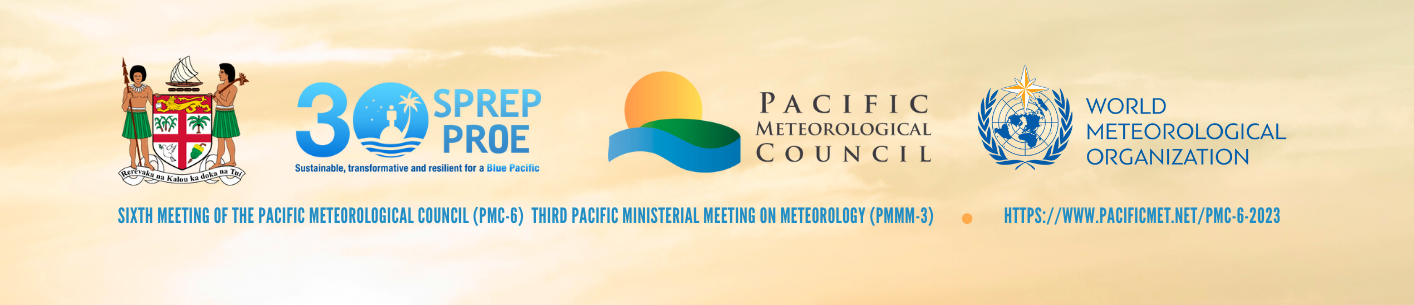 Recommendations:
The Meeting is invited to:
Note the significant progress made on the Weather Ready Pacific to date and encourage members to continue working towards program implementation.
Acknowledge the Government of Tonga for presenting the Weather Ready Pacific to the Leaders meeting in 2021
Acknowledge the effort and support of SPREP, Government of Australia including the Australian Bureau of Meteorology, Government of Tonga including the Tonga Meteorological Service, the Government of New Zealand and Members of the Council for progressing the work of the Weather Ready Pacific Initiative.
Acknowledge with appreciation the Government of Australia for providing the initial funding support of AUD30 million and invite development partners and donors to invest in this decadal program. 
Recognise that the Infrastructure investment under the Weather Ready Pacific is critical for addressing the climate emergency in the Pacific.
Recommend for the Weather Ready Pacific to be established as a program to coordinate the wider implementation of people-centered end-to-end multi-hazard early warning systems for all Pacific island countries and territories.
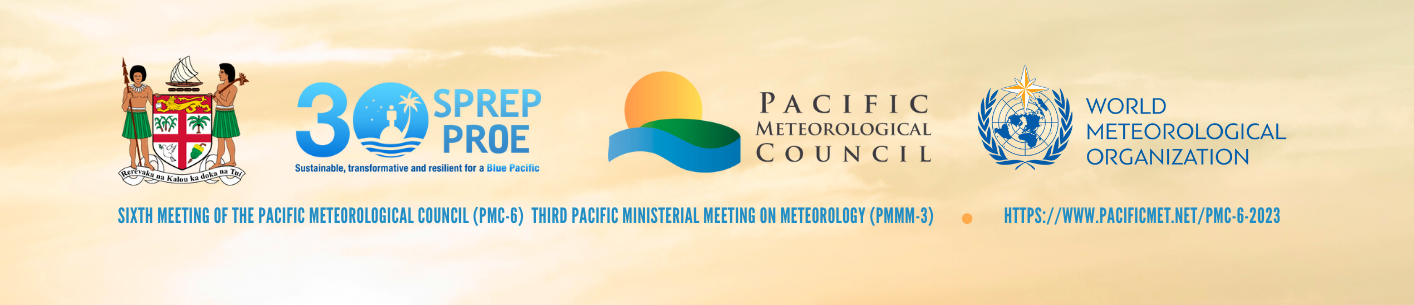 Agenda Item: 11.4 Update on Pacific Tsunami Warning and Mitigation System (PTWS) Pacific Island Countries and Territories' Regional Working Group
Presenter: Ofa Fa’anunu, Tonga Meteorological Service (PIMOS Panel)
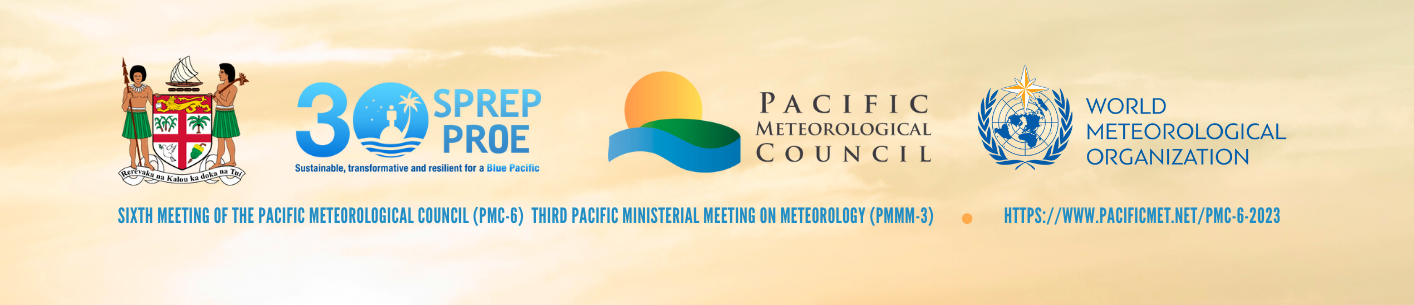 Objectives
To inform the meeting on PTWS response to the Hunga-Tonga Hunga Ha’apai
To highlight challenges and barriers in strengthening PTWS among PICTs
Inform PMC on the Ocean Decade Tsunami Programme (ODTP)
Inform PMC on the outcomes of the 9th meeting of PTWS WG-PICT in January 2023 and 7th ORSNET meeting in October 2022 Nukualofa, Tonga.
Encourage PMC to strengthen tsunami activities coordination within the PIMOS Panel and support the increase of resource mobilization towards strengthening PTWS among PICTs.
BackgroundPacific Islands Meteorological Strategy 2017-2026, PRIORITY 2: DISASTER RISK REDUCTION, PACIFIC KEY OUTCOME (PKO) 4In June 2021, the IOC Assembly approved, through IOC Decision A-31/3.4.1(III) (Warning Mitigation Systems for Ocean Hazards), the development of an IOC Ocean Decade Tsunami Programme (ODTP) in the framework of the United Nations Decade of Ocean Science for Sustainable Development (2021–2030).UNESCO/IOC ICG/PTWS WG-PICT met on 03 February, 2023 and its Task Team on Capacity Development met on 02 February, 2023 in Nadi, Fiji following the first Regional Training on UNESCO/IOC Tsunami Ready Programme on 30th January – 1st February 2023.The Seventh meeting of the Oceania Regional Seismic Network on 17th -19th October, 2022 in Nuku’alofa, Tonga. ORSNET collates seismic data from 47 National stations in 7 PICTs.Thirtieth Session of the Intergovernmental Coordination Group for the Pacific Tsunami Warning and Mitigation System ICG/PTWS – XXX meeting 11-15th September, 2023, Nuku’alofa, Tonga.
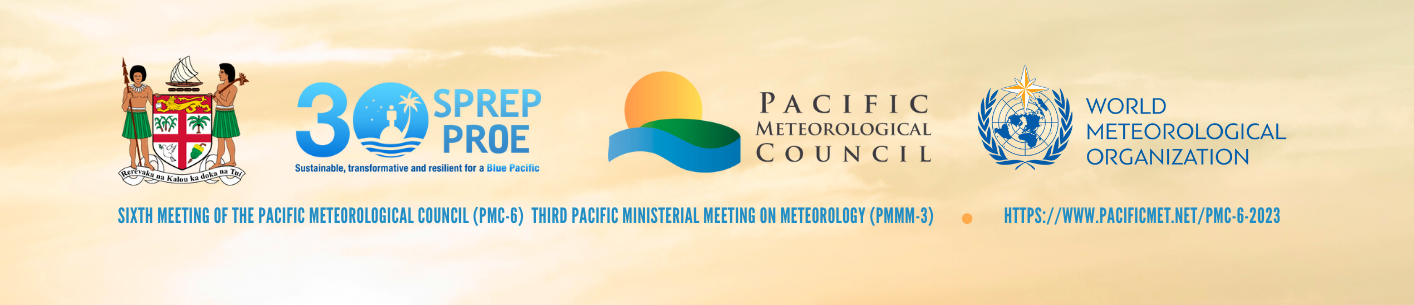 Recommendations:
Recommend PMC to increase sustainable financial assistance through Weather Ready Pacific Decadal Programme of Investment and other financing programme facility toward the PTWS among PICTs including the Oceania Regional Seismic Network (ORSNET) and UNESCO/IOC Tsunami Ready Recognition Programme (TRRP) under the Ocean Decade Tsunami Programme (OTDP). 
Consider Weather Ready Pacific Decadal Programme of Investment to support mutually beneficial areas between tsunami and weather ready programmes among PICTs
Encourage PMC PIMOS Panel to dedicate a Task Team on activities of PTWS WG-PICT and ORSNET.
Note  the recommendations of the 9th Meeting of WG-PICT on 2nd January, 2023 in Nadi, Fiji and 7th ORSNET Meeting on 17-19th October, 2022 in Nuku’alofa, Tonga.
Recognize the Draft ORSNET Strategic Roadmap
Encourage participation of NHMS/NTWC and NDMO at the XXX Session of ICG/PTWS on 11-15th September, 2023 in Nukualofa, Tonga
Recommendation to ICG/PTWS
To recongnise the Weather Ready Pacific Program as vehicle for tsunami work in the PICT and 
Recognize that tsunami activities of the Pacific Meteorological Council is delivered through the Pacific Islands Marine and Ocean Service Panel (PIMOS) of PMC as per the Pacific Islands Meteorological Strategy 2017-26
Invite the PICT-WG of ICG/PTWS to collaborate with PIMOS to synchronize efforts including resource mobilization